Staying Safe in the Car!
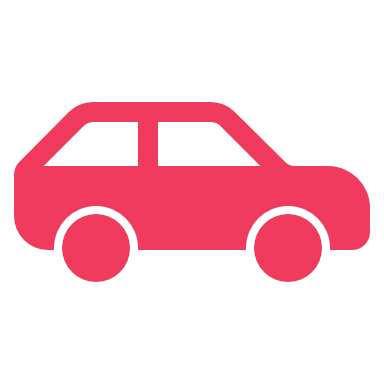 Can you be a Car Seat Safety Champion?
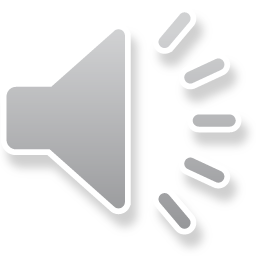 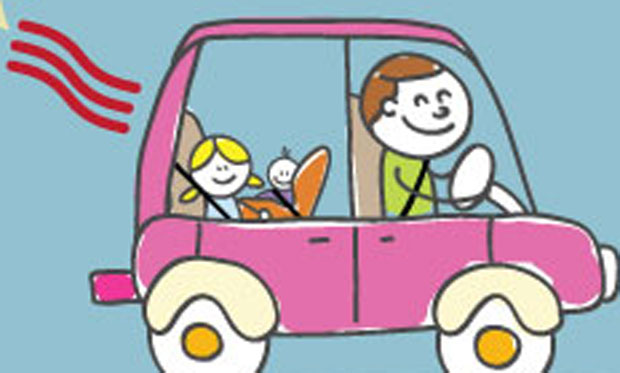 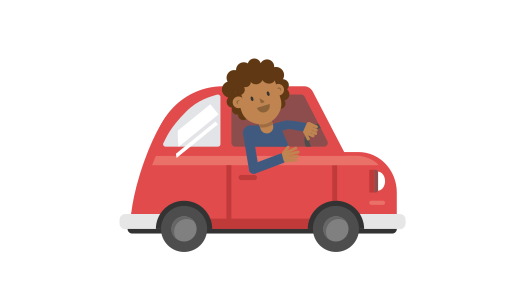 Which picture shows safe car behavior?
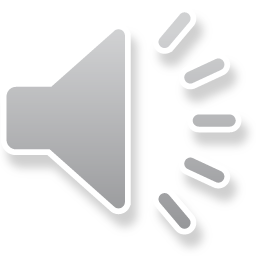 What can keep you safe in the car?
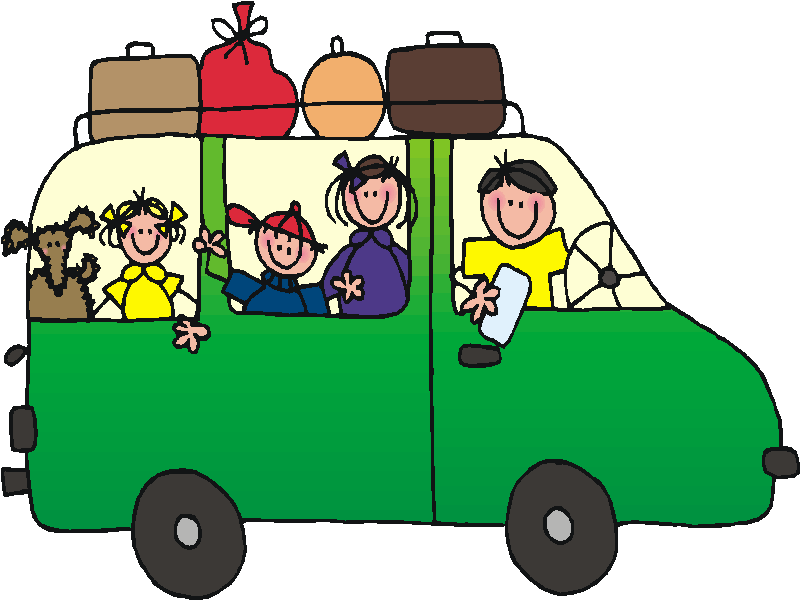 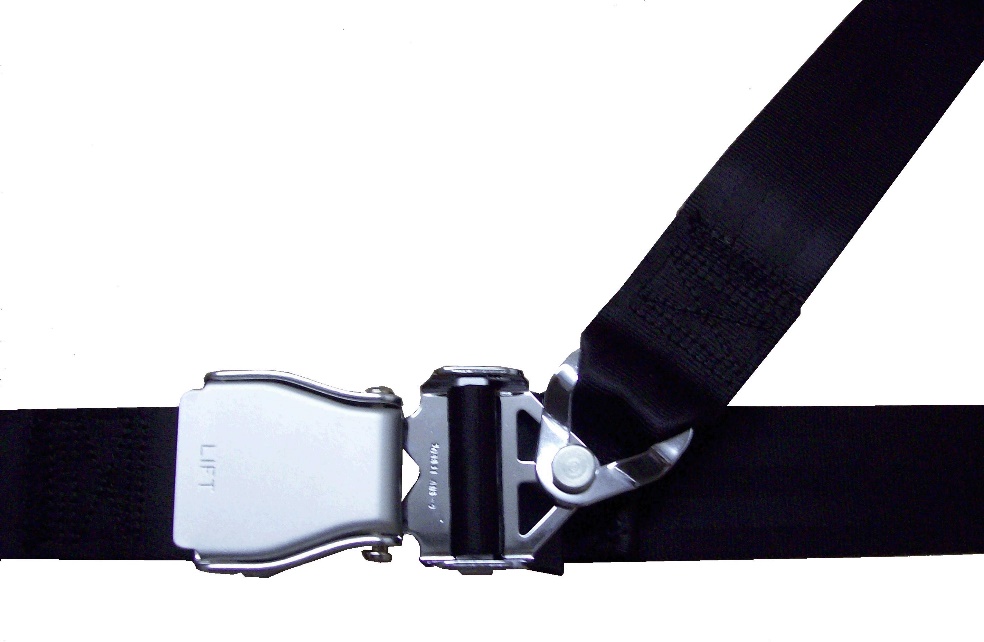 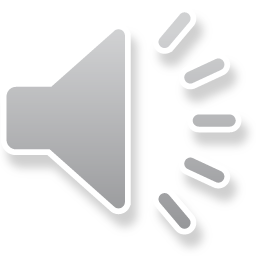 Which seat is right for you?
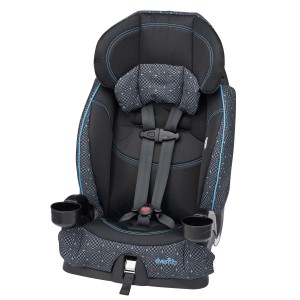 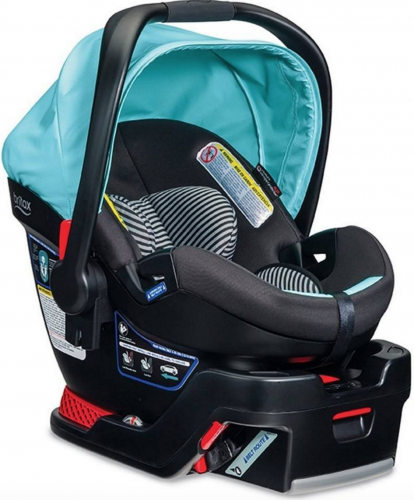 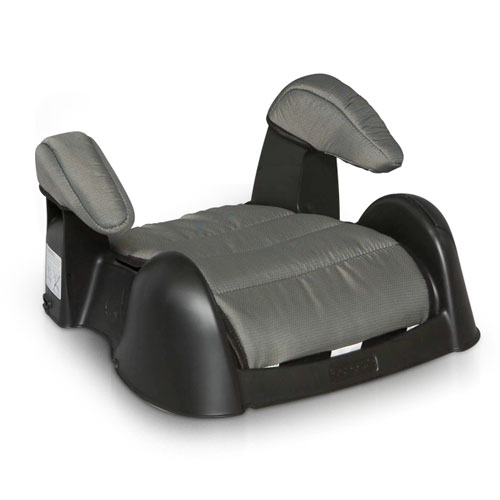 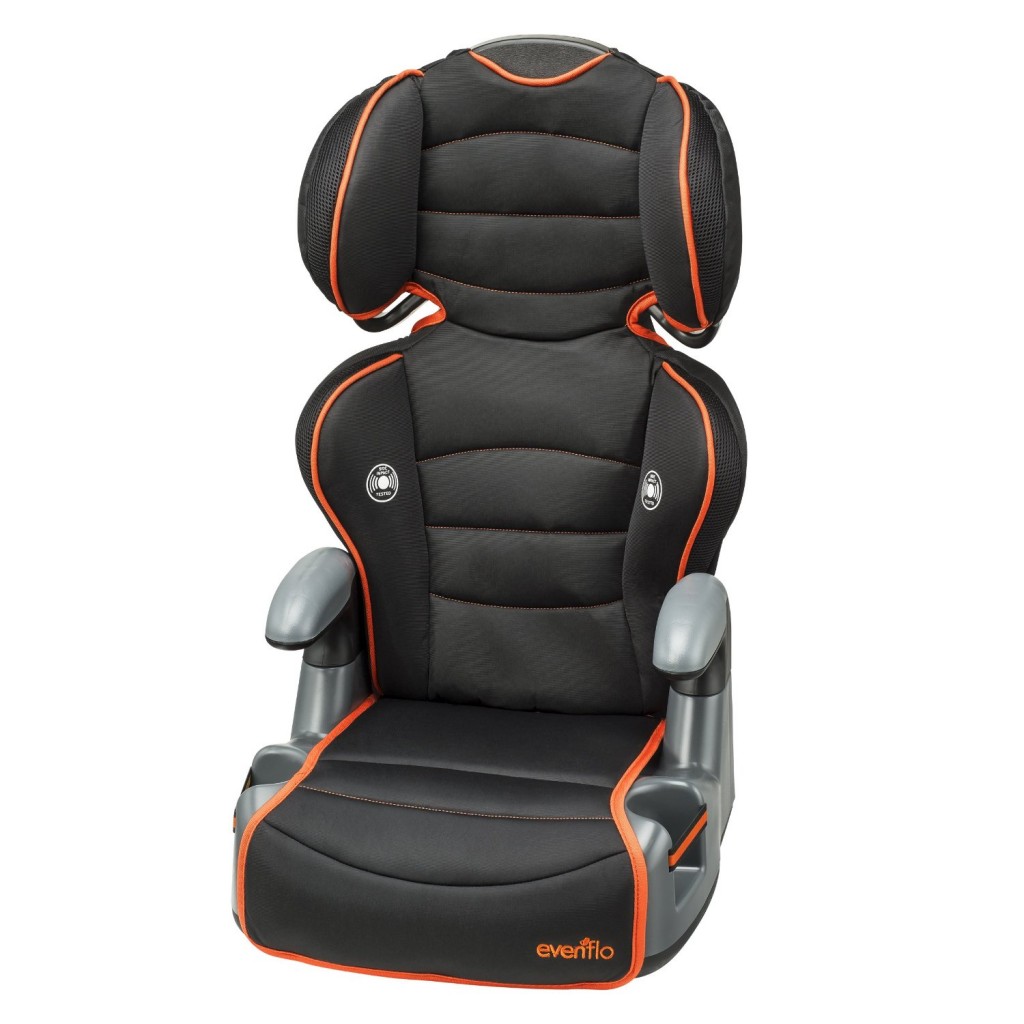 Booster Seat
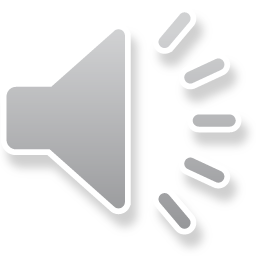 Buckle Up, Big or Small!
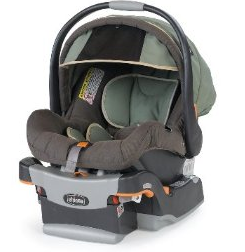 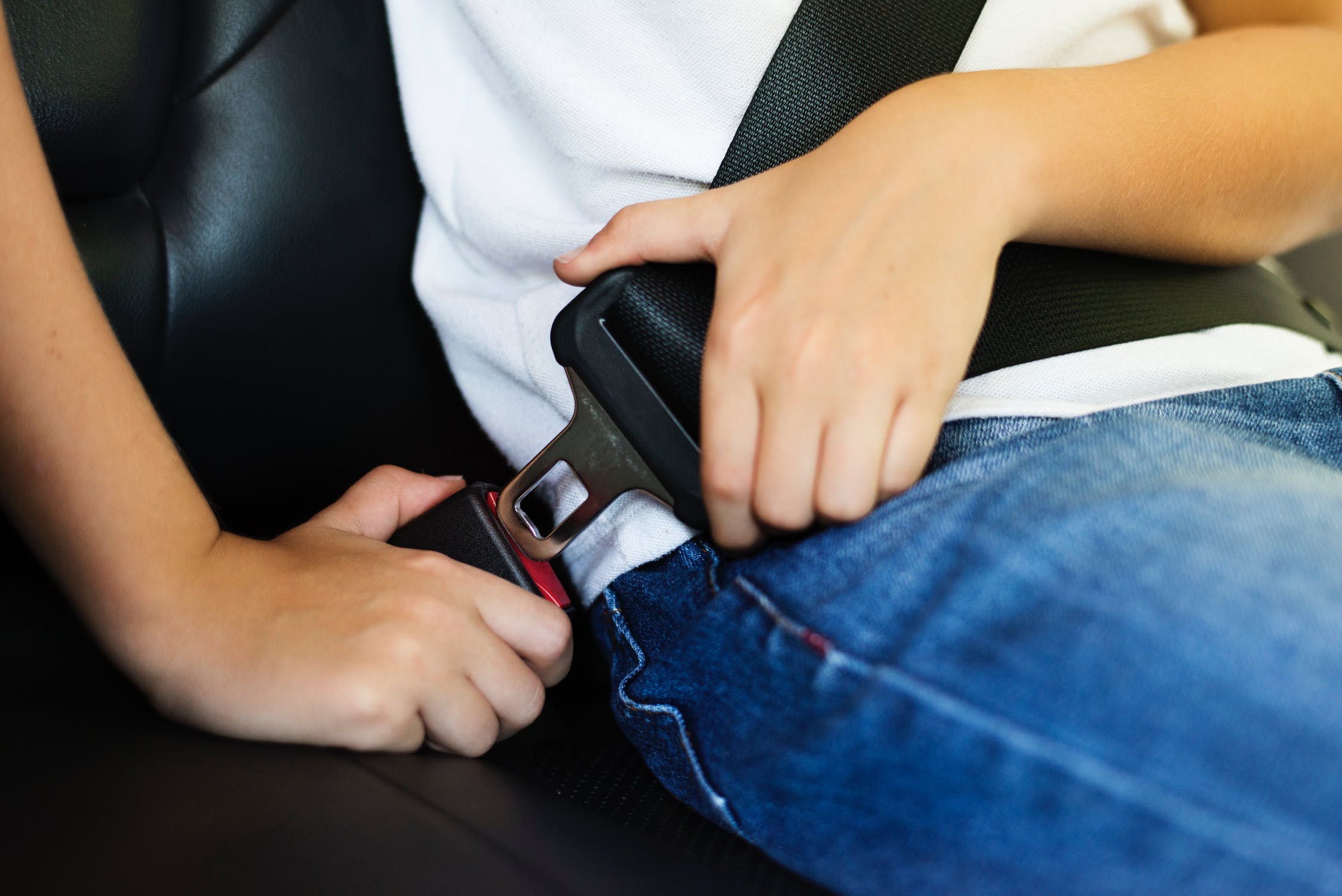 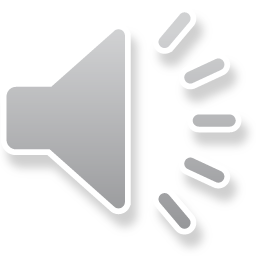 Which do you think are the best behaviors during a car ride?
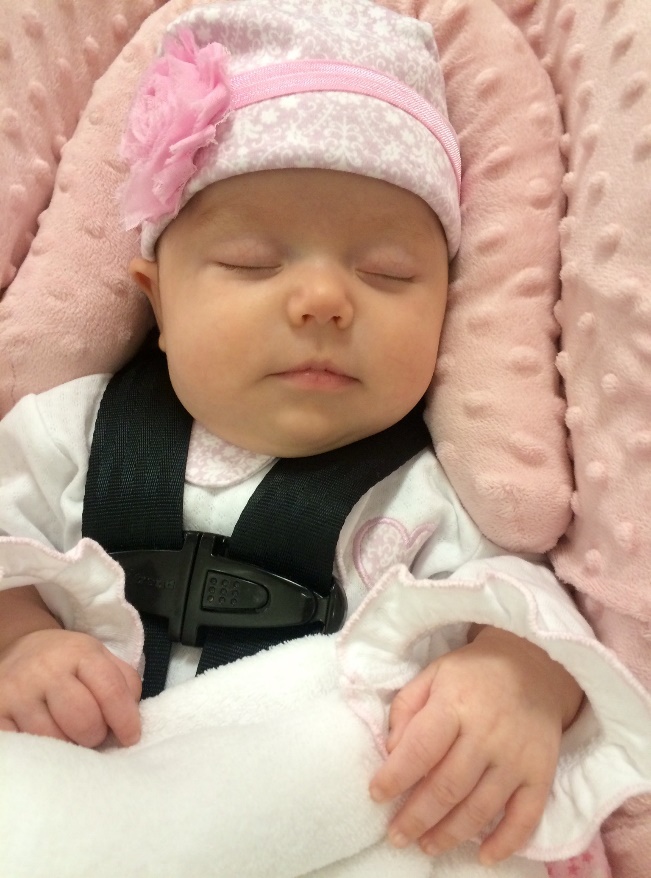 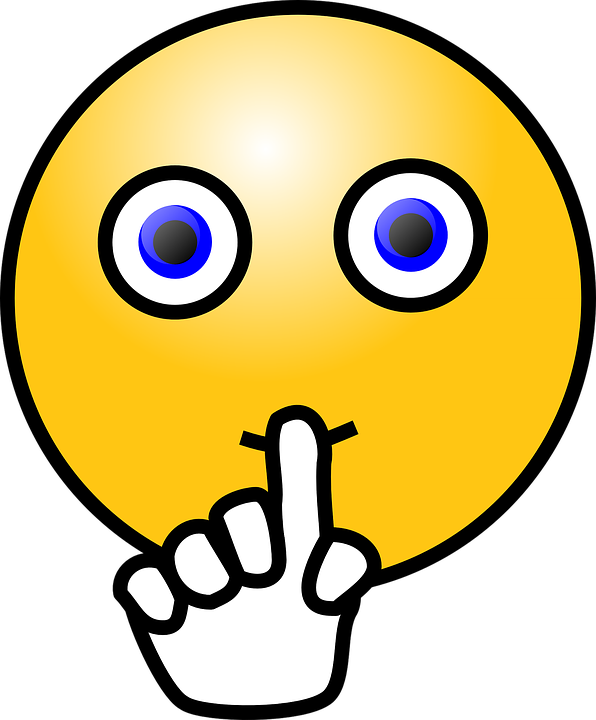 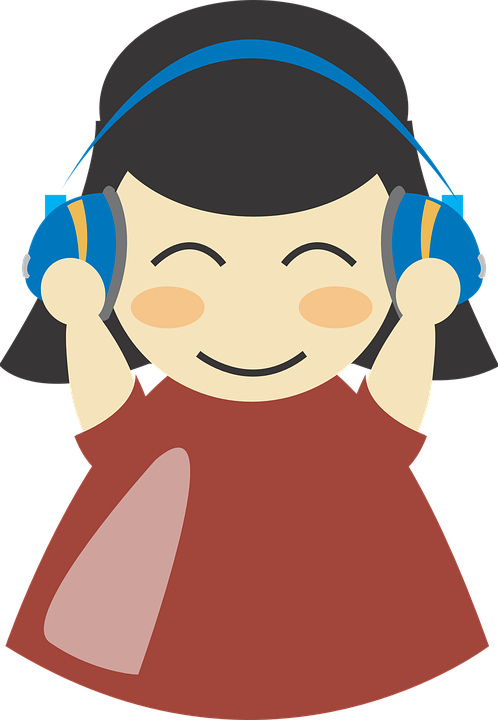 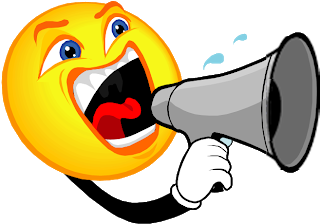 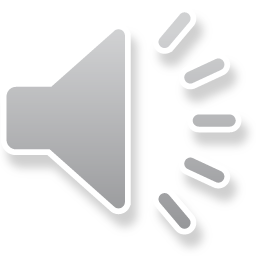 You now earned the Award!
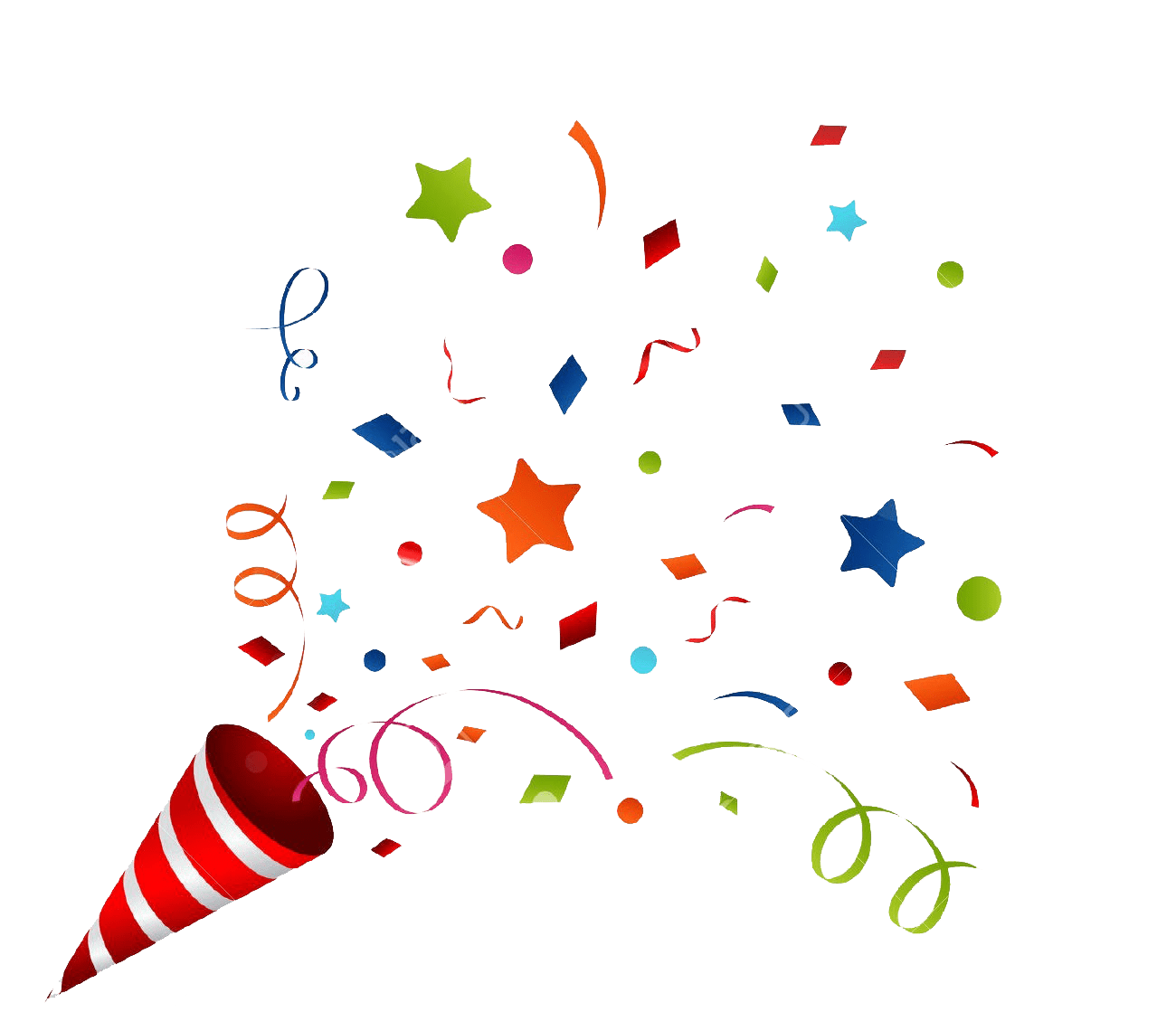 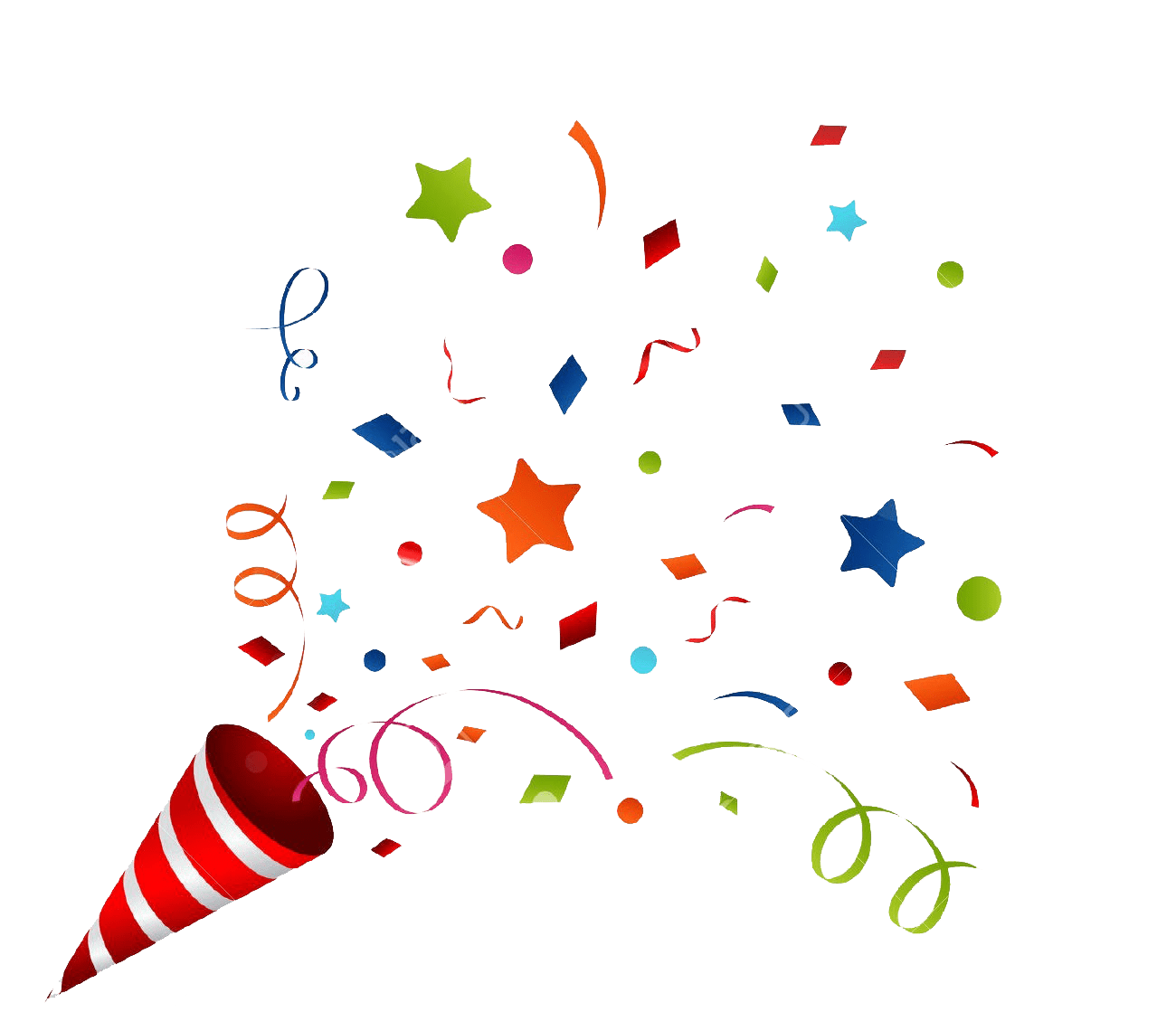 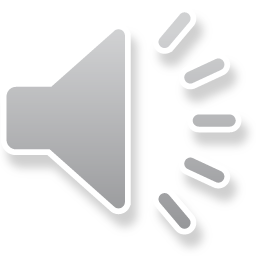 This Photo by Unknown Author is licensed under CC BY-NC